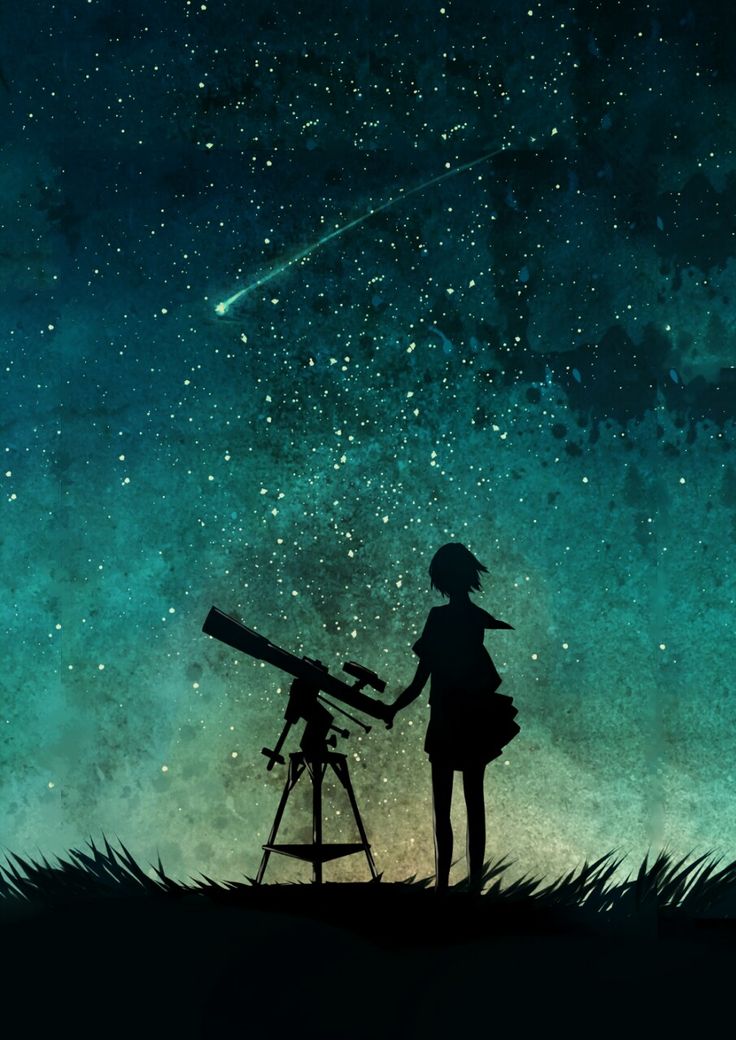 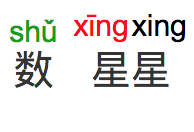 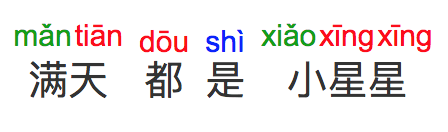 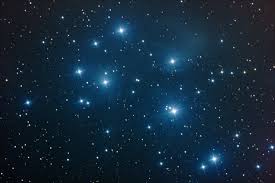 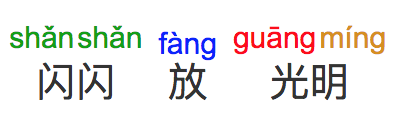 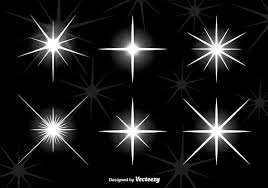 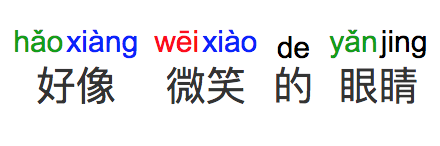 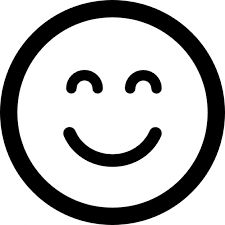 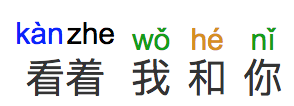 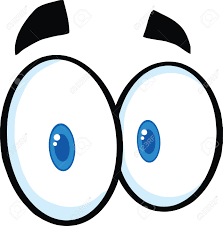 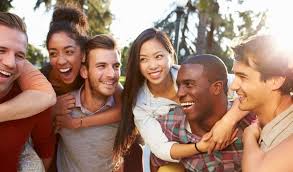 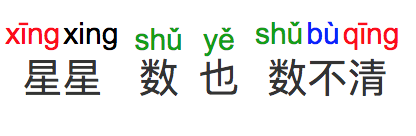 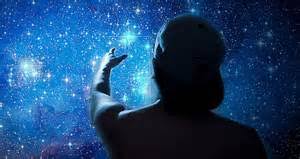 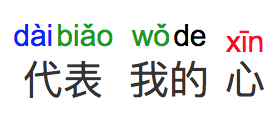 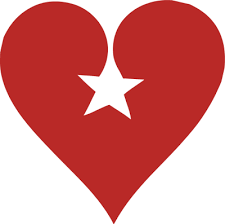 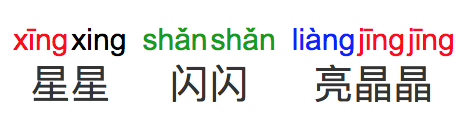 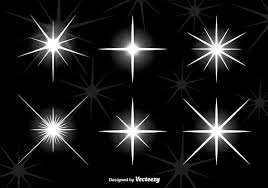 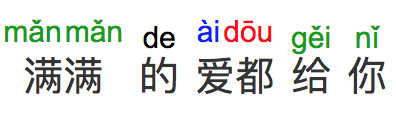 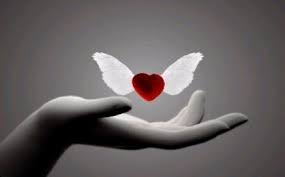 1 2 3 4 5 6 7
7 6 5 4 3 2 1
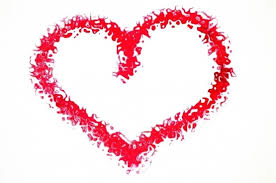 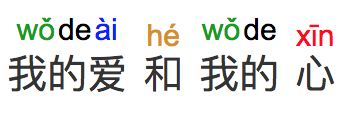 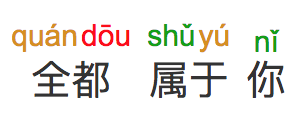 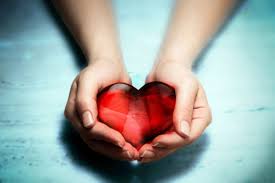 1 2 3 4 5 6 7
7 6 5 4 3 2 1
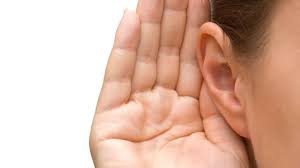 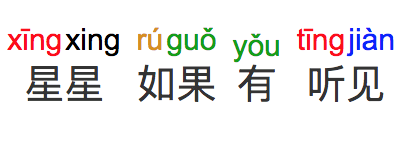 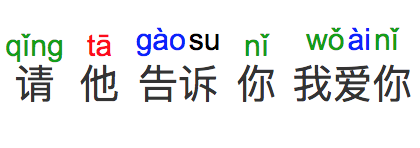 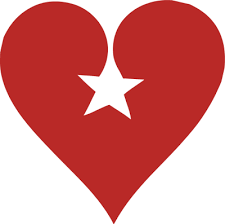